Solar System and the Universe
Topic 2
2-1: Solar System Objects
Understanding the Solar System
The solar system consists of the sun, planets, their moons, and a variety of smaller objects.
Each object in the solar system has its own unique features
The sun is at the center of our solar system. Its gravity keeps the other objects orbiting around it.
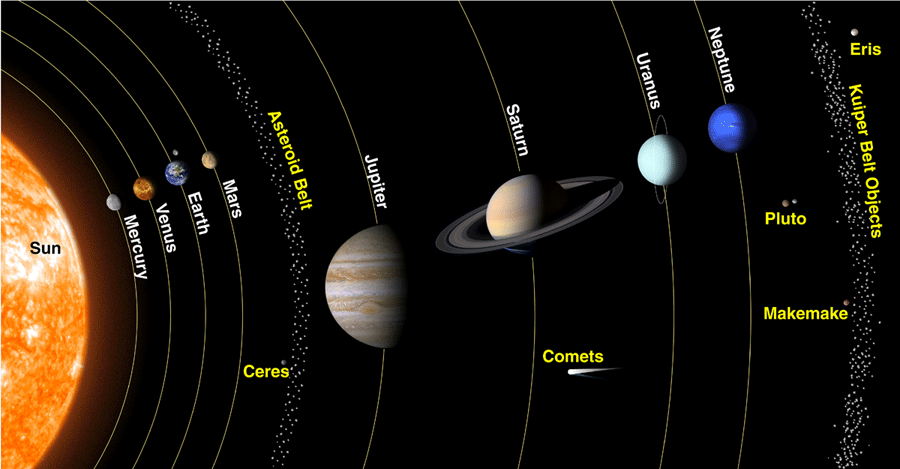 2-1: Solar System Objects
Distances in the Solar System
Distances in the Solar System are really large
Scientists use astronomical units, or AUs, instead of meters or kilometers
One astronomical unit, AU, is the average distance between the center of the sun and the center of the Earth.
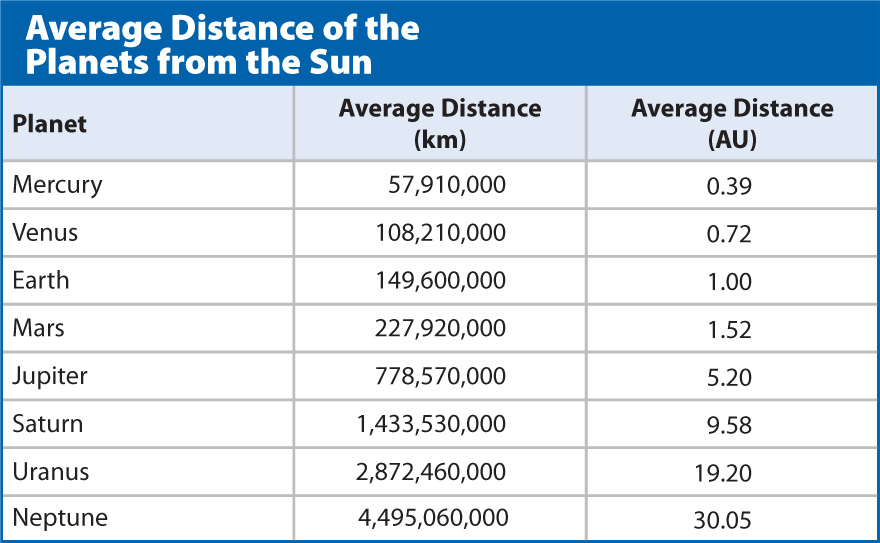 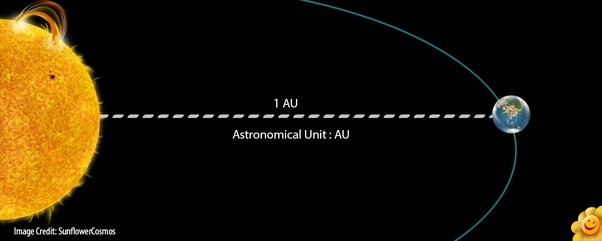 2-1: Solar System Objects
Comparing the Sun and the Planets
Sun
Gaseous body, creates light and heat
Largest and most massive object in the solar system
Average mid-size star
Planets
Round body, orbits a star, has cleared out the region along its orbit
Inner planets
Closer to the sun, small, made of mostly rock and metal 
Mercury, Venus, Earth, Mars
Outer planets
Farther from the sun, large, made mostly of gas and liquid
Jupiter, Saturn, Uranus, Neptune
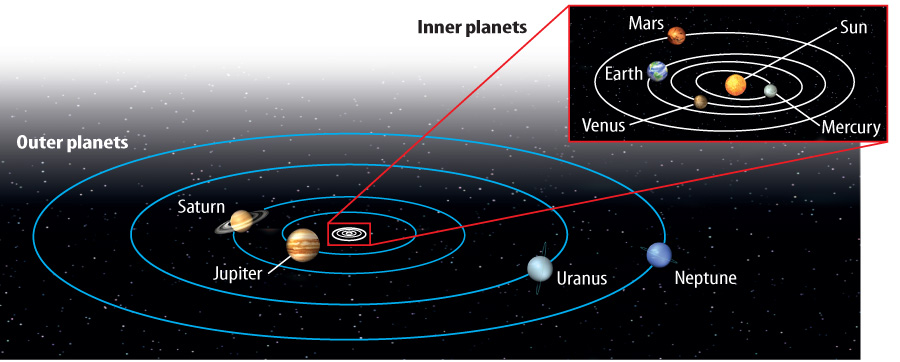 2-1: Solar System Objects
Smaller Solar System Objects
Dwarf planets
Body that orbits the sun, but has not cleared the area of its  orbit
Pluto, Eris, Ceres, Makemake, Haumea
Moons
Natural satellites that orbits a planet
Planets and dwarf planets vary in their number of moons
Asteroids
Small, rocky bodies; found in the asteroid belt – between Mars and Jupiter
Meteoroids
Small, rocky bodies; floating through space(can become meteors if entering the Earth's atmosphere)
Comets
Balls of ice and rock, they have long, narrow orbits around the Sun
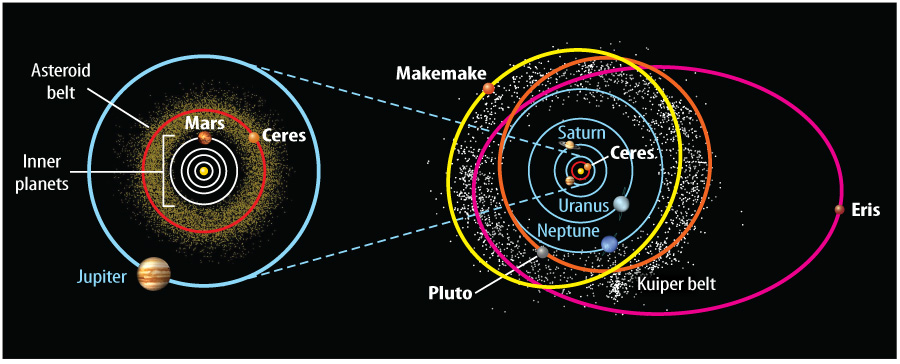 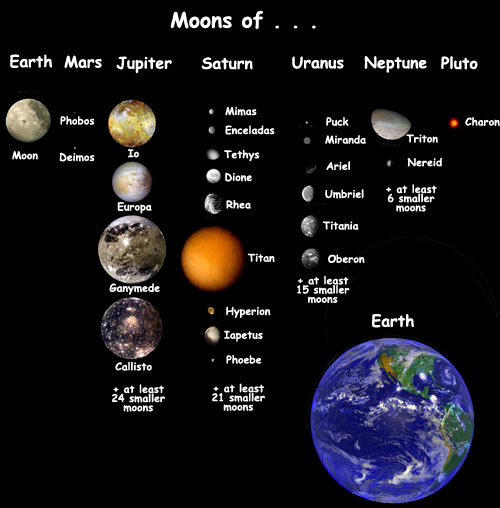 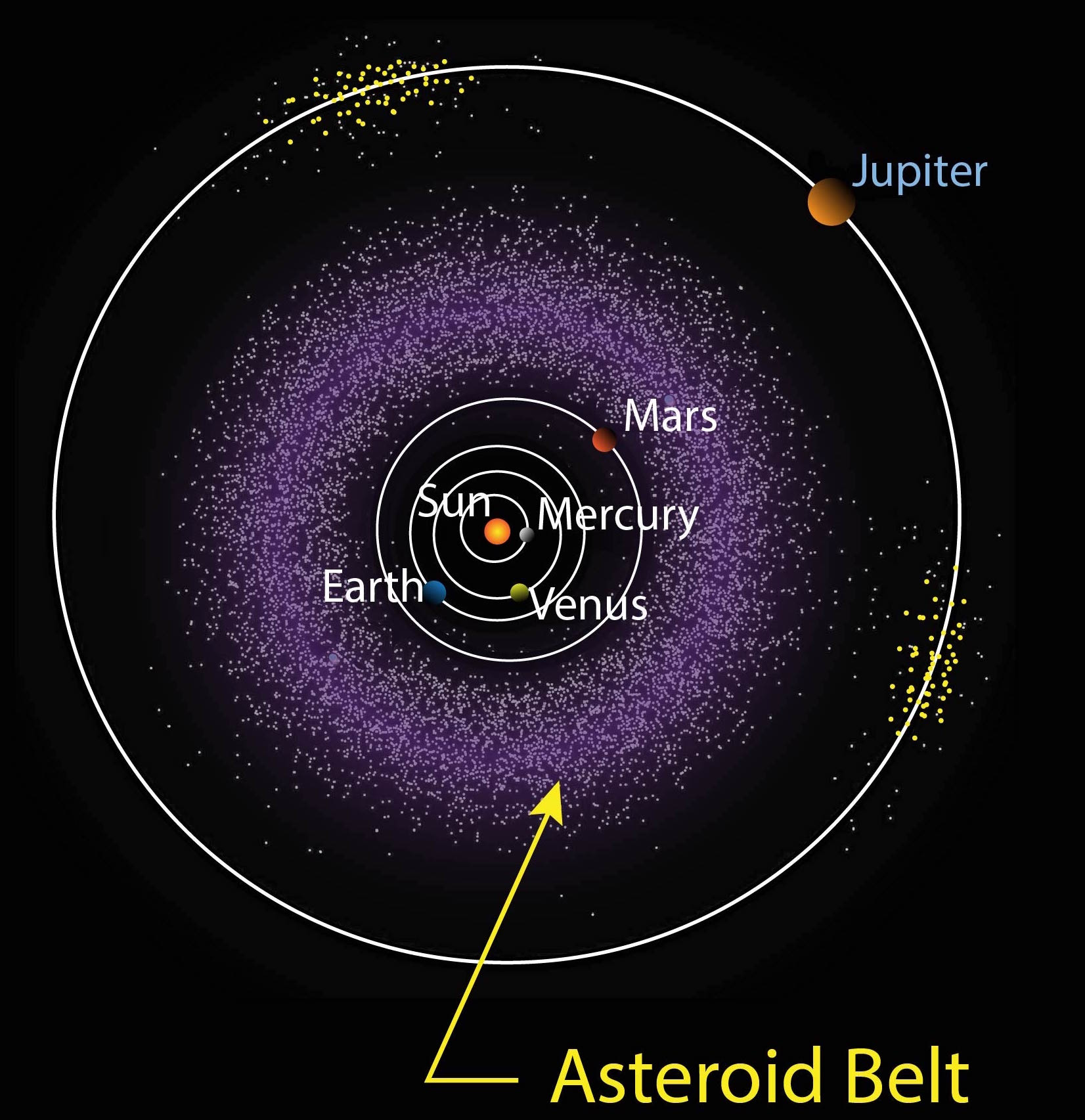 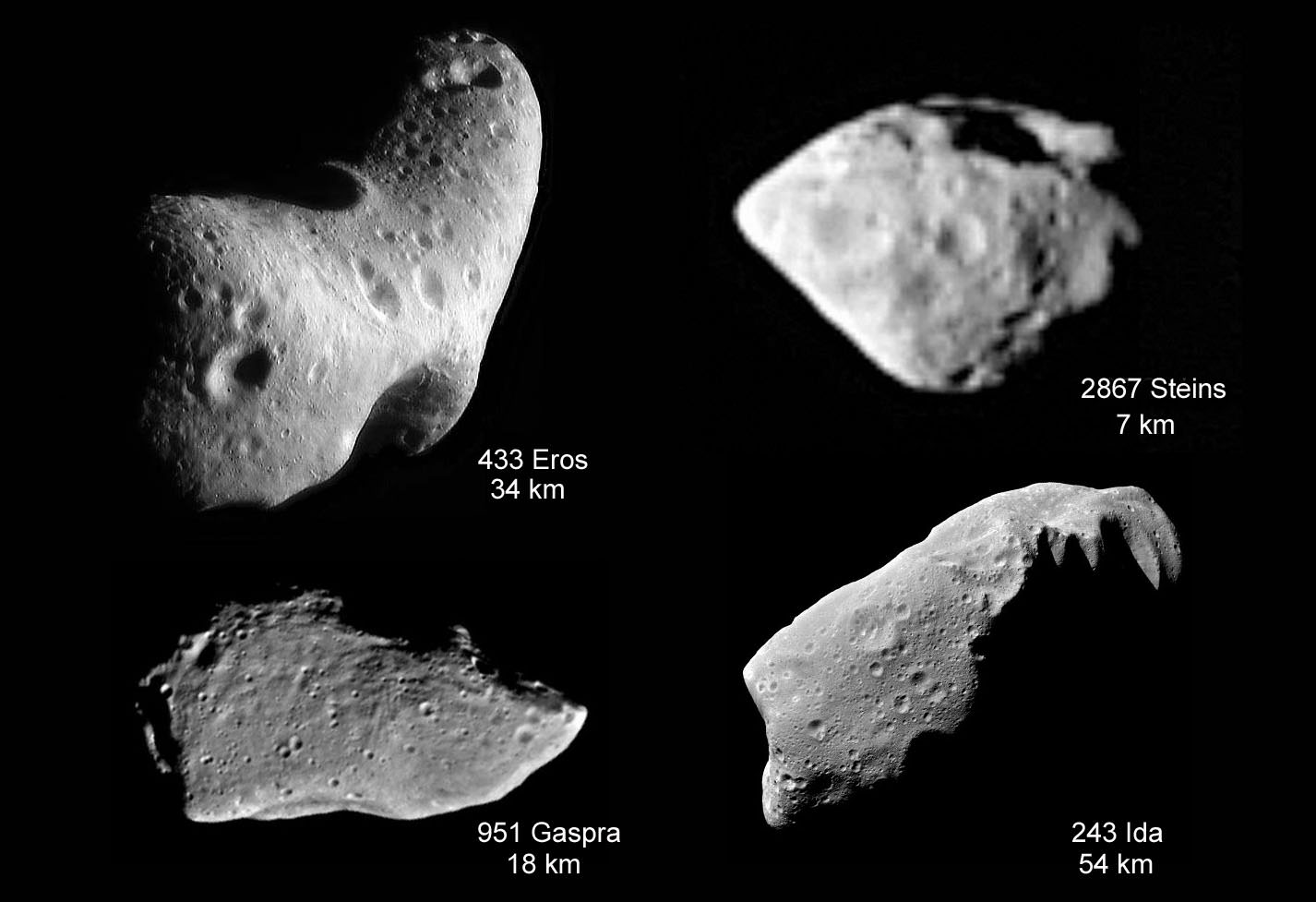 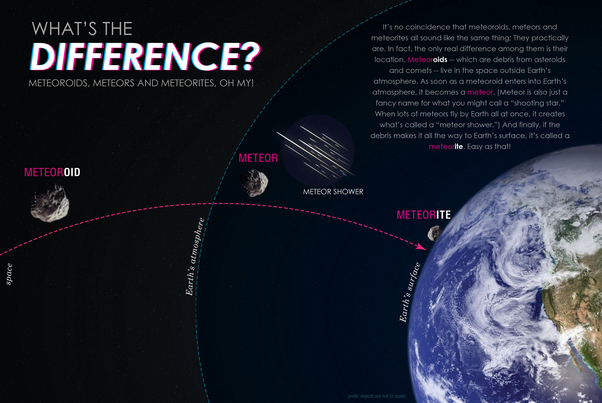 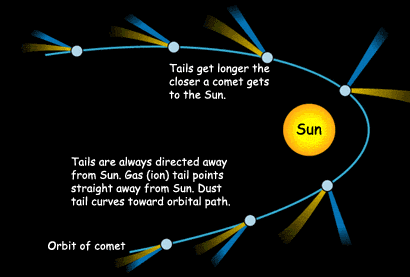 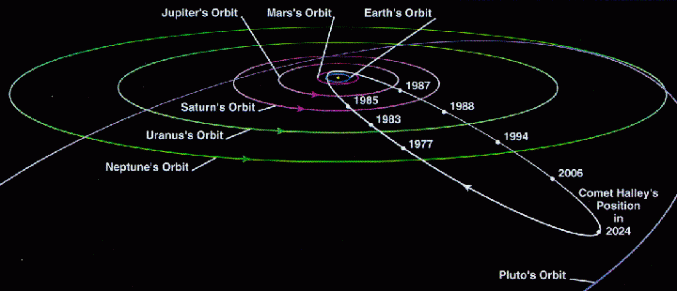 2-1: Solar System Objects
Solar System Formation
A Disk Forms
Gravity pulls the materials of the cloud of gas and dust together
As material is pulled toward the center pressure and temperature increase
Once temperature was high enough for nuclear fusion, the Sun began to give off heat and light
The Planets Form
Around the Sun, rock, ice, and gas are pulled together to form planetesimals
Inner planets were closer, so mostly small, rocky, and dry, without gas layers
Outer planets were farther, so mostly big, gas giants
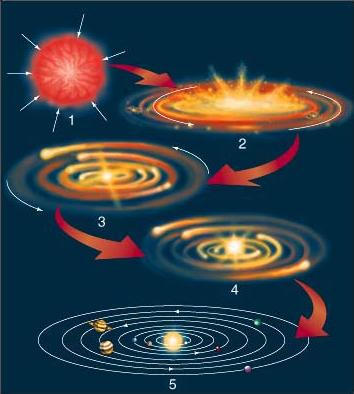 2-1: Solar System Objects
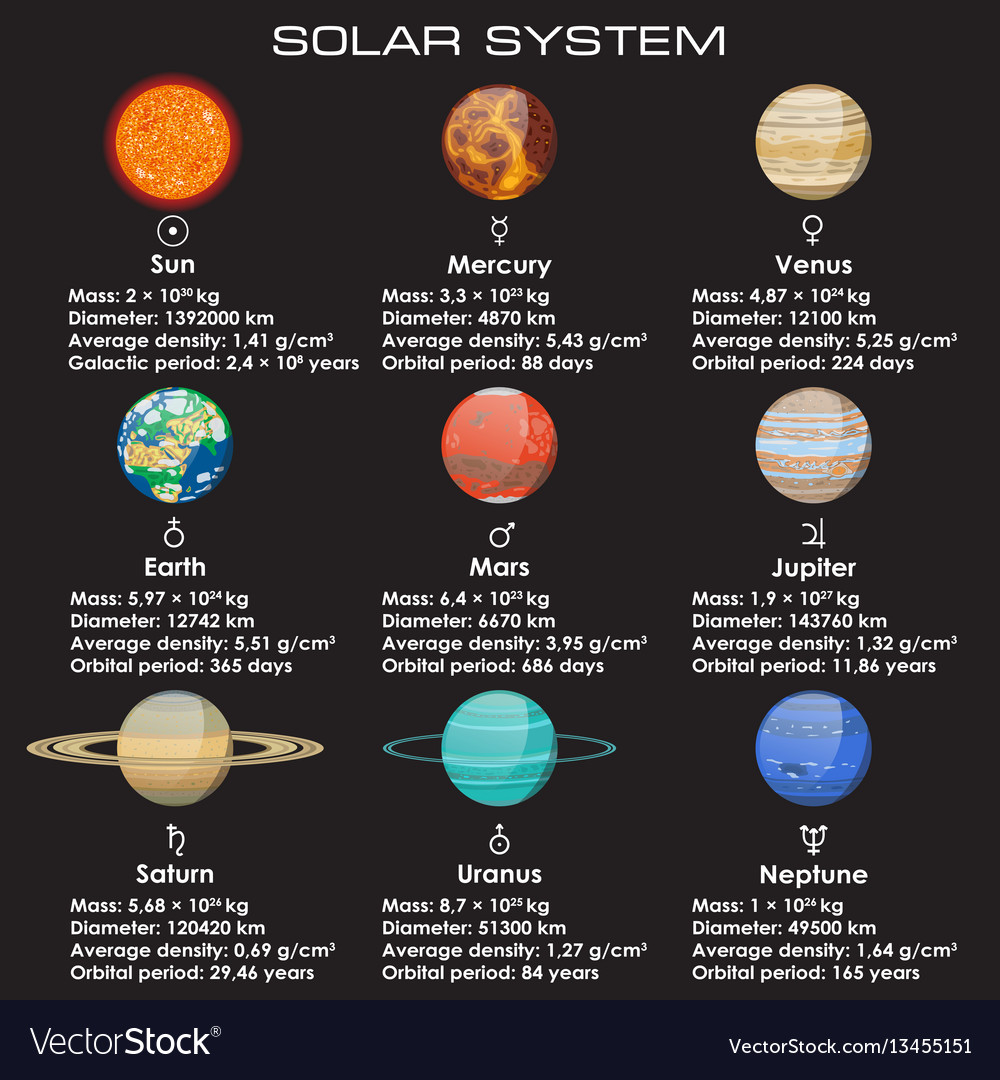 The Planets
2-2: The Sun
Structure of the Sun
Large gaseous body, most massive object in the solar system
Has no solid surface
Composed of ¾ Hydrogen, ¼ Helium in the form of plasma
Sun energy comes from nuclear fusion (Hydrogen into Helium)
Gravity from the Sun keeps planets circling in their orbits
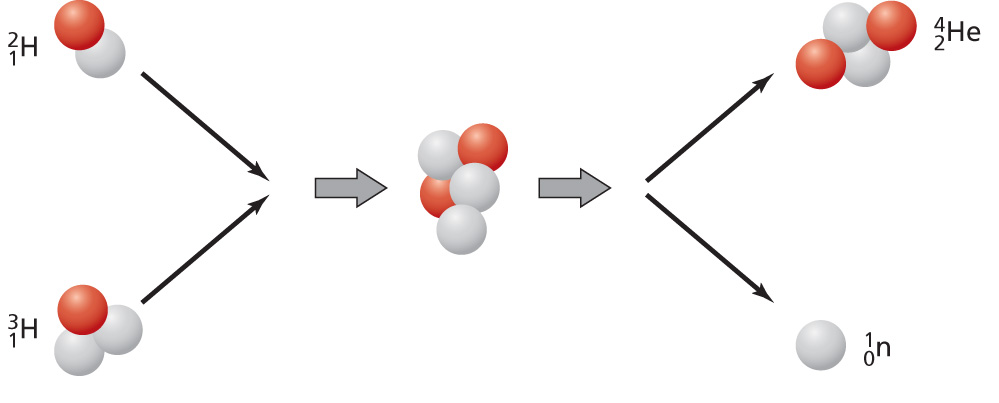 2-2: The Sun
The Sun’s Interior
The core
Inner most layer
High pressure and temperature make fusion possible
Fusion = Hydrogen fused into helium
The radiative zone
Energy leaves the core as electromagnetic radiation
High density layer
The convection zone
Outer most interior layer
Hot gases move toward the surface as cooler gases move down to the interior
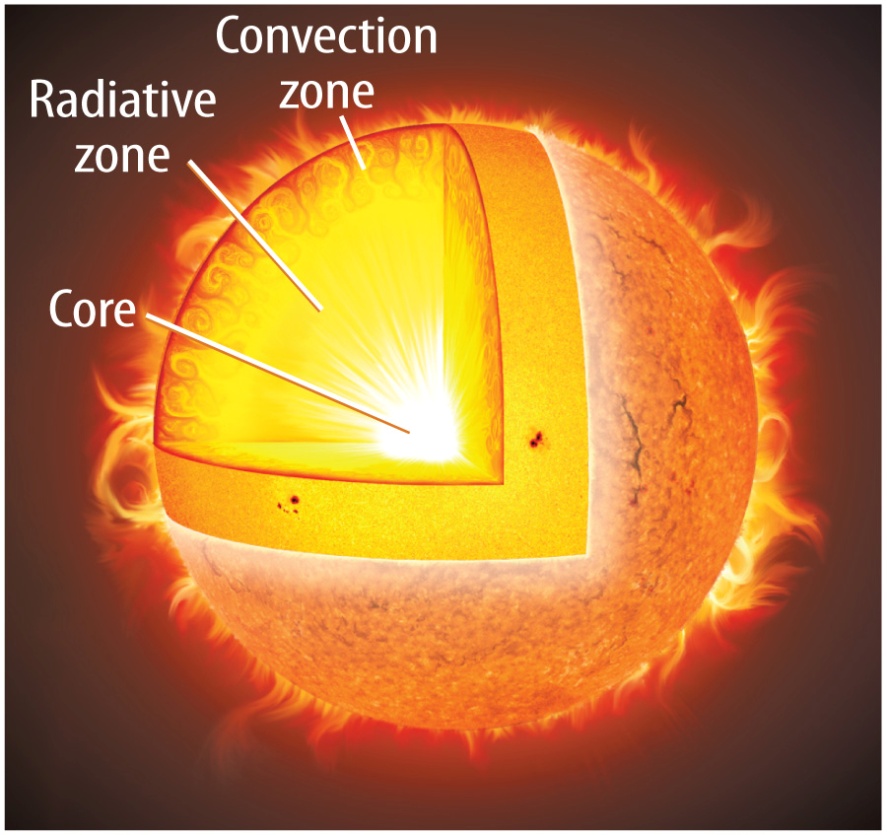 2-2: The Sun
The Sun’s Atmosphere
The photosphere
Apparent surface of a star 
Where light energy radiates into space
The chromosphere
The orange-red layer 
Above photosphere
The corona
Outermost layer
White halo around the sun
Streams electrically charged particles called the solar wind
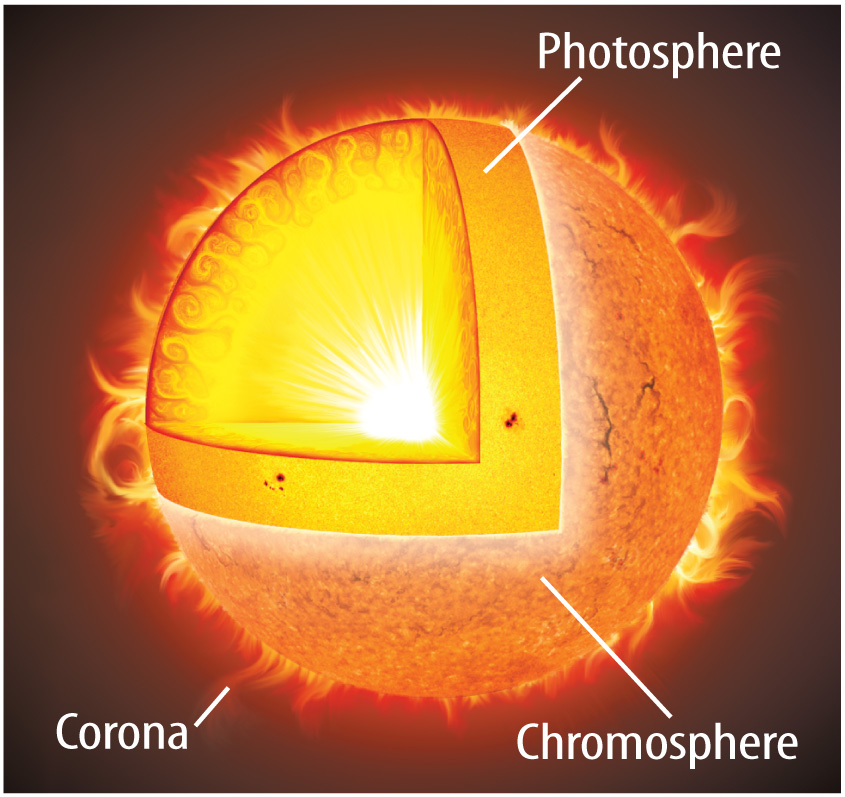 2-2: The Sun
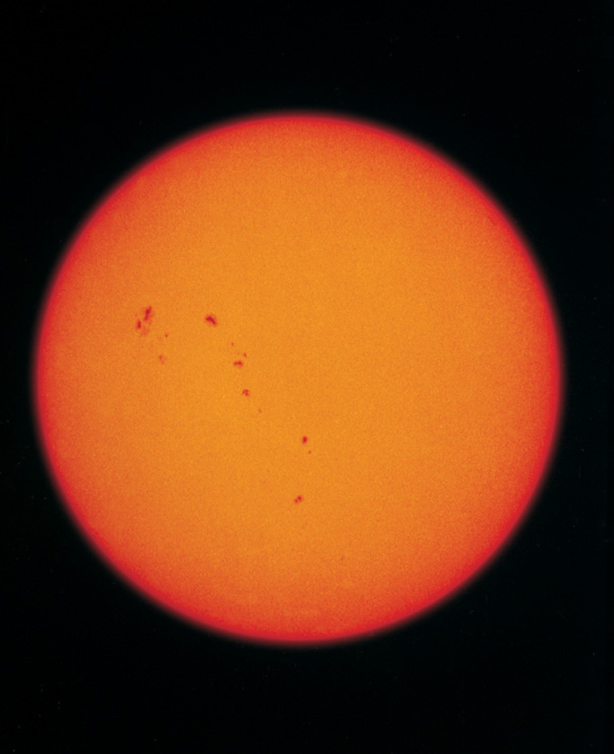 Features of the Sun
Sunspots
Cooler areas of plasma than area around them
Move as the sun rotates
Number varies every 11 years
Prominences
Loops of plasma that link sunspot regions
Solar flares
Loops in sunspot regions connect
Sudden increase in brightness
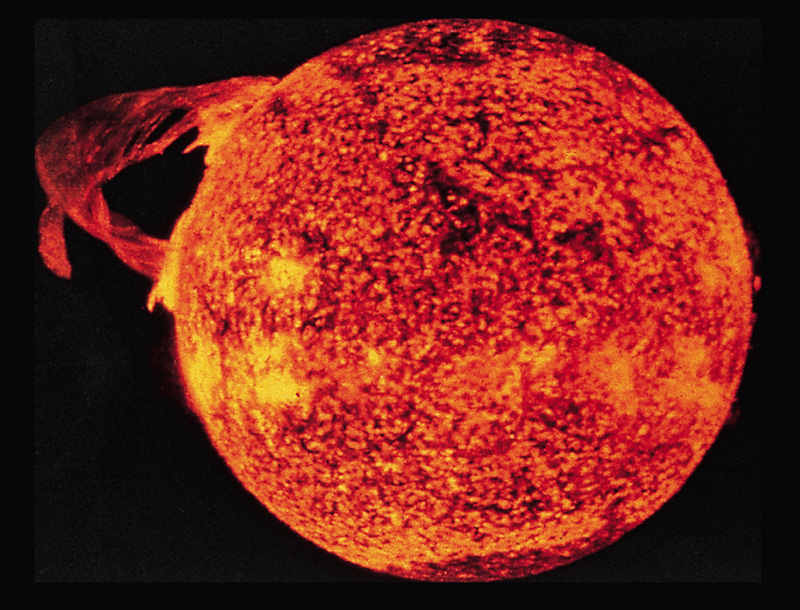 2-3: Learning About the Universe
Using the Electromagnetic Spectrum
All objects in space give off electromagnetic radiation
Astronomers use instruments that can detect electromagnetic radiation
Visible Light
Light you can see, visible light spectrum (ROY G. BIV)
Other Forms
Most electromagnetic radiation is invisible to the human eye
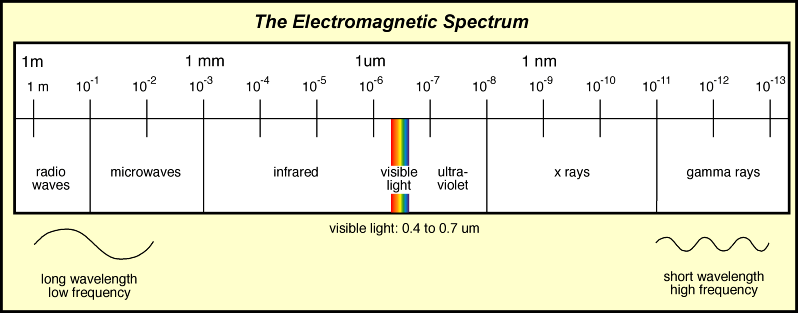 2-3: Learning About the Universe
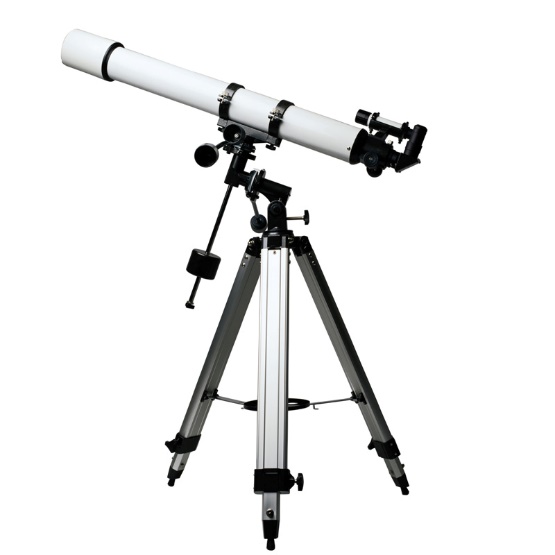 Optical Telescopes
Use visible light
Use lenses or mirrors to magnify and see distant objects
Other Telescopes and Observatories
Use other forms of electromagnetic radiation
Radio telescopes
Infrared telescopes
X-ray telescopes
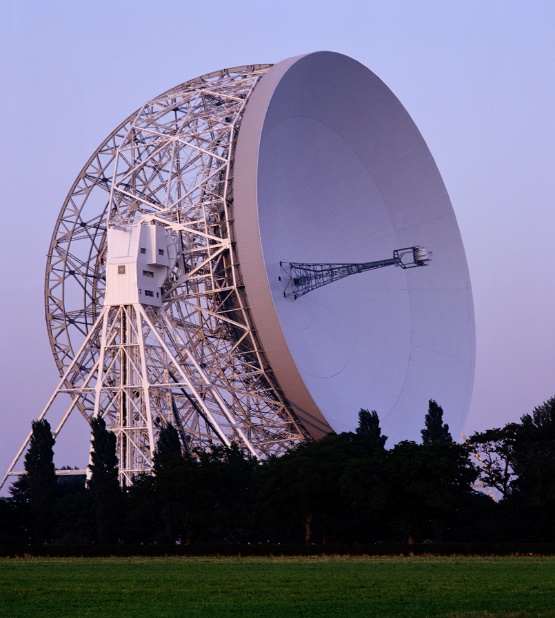 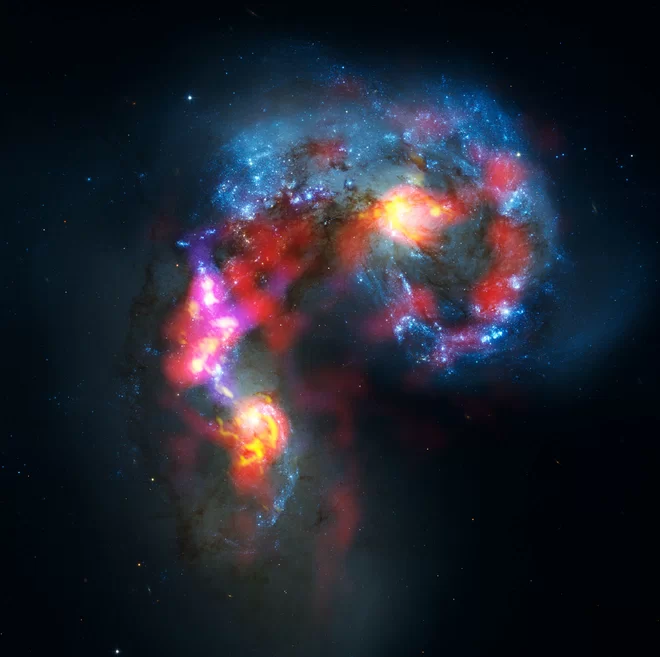 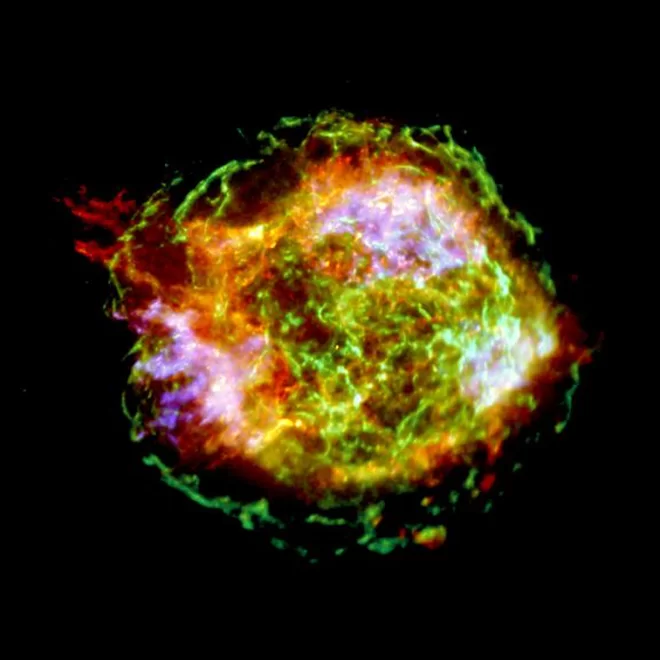 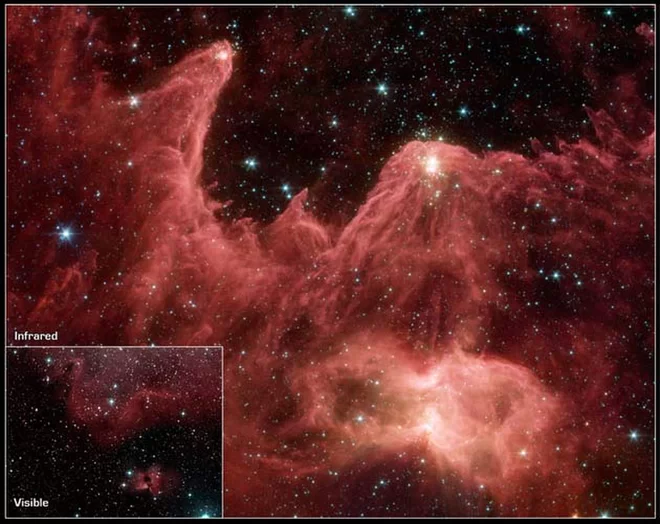 2-3: Learning About the Universe
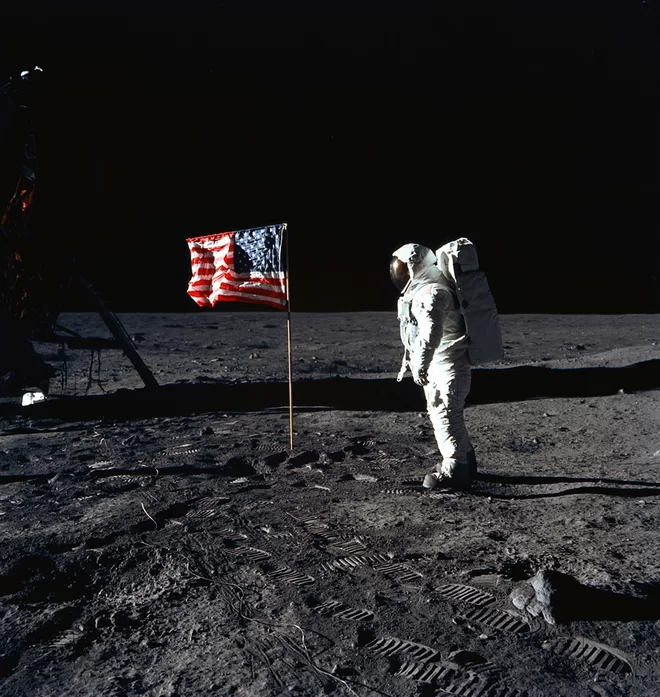 Exploring Space
Sputnik – 1957
Explorer I – 1958
1st Man to Orbit the Earth - 1961
Mariner 2 to Venus – 1962
Moon Landing - 1969
Skylab – 1973
Voyager I & 2 – 1977
The Space Shuttle – 1981
Hubble Space Telescope – 1990
Cassini-Huygens – 1997
International Space Station – 1998
Mars Exploration – 2003
Spitzer Space Telescope – 2003
Voyager 1 Leaves the Solar System – 2012
Kepler - 2009
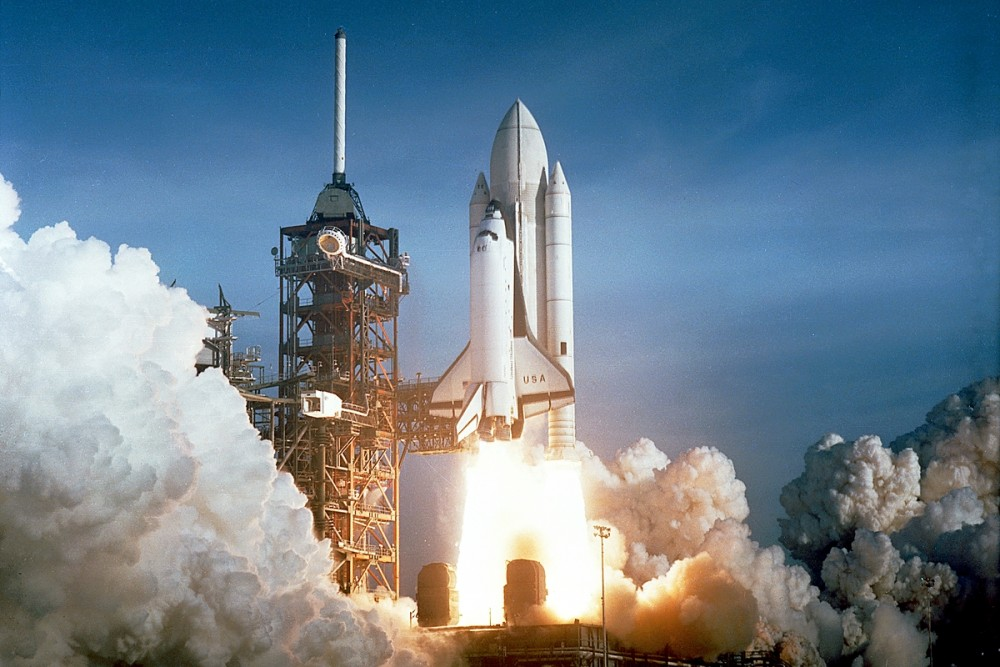 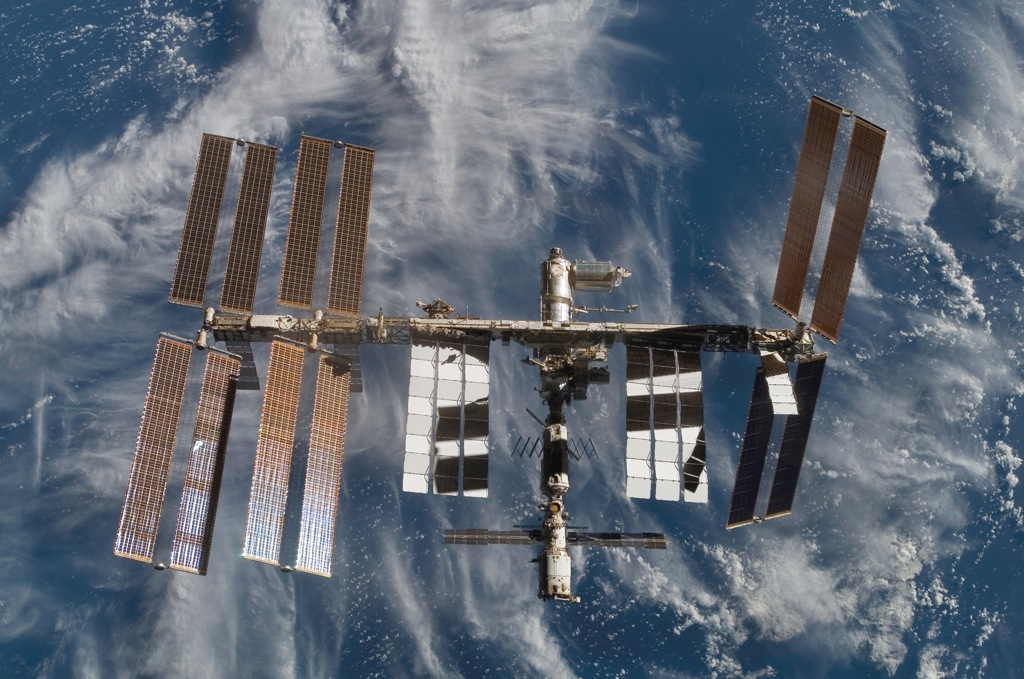 2-4: Stars
Formation and Development of Stars
Stars form, change over their life span and eventually die
How long a star lives depends on its mass
Steps of Star Formation
Nebula
Birthplace of stars
Large cloud of gas and dust, cold
Protostar
Gravity pulls the gas and dust into dense parts
Densest parts start to  heat up
Temperature will continue to increase until nuclear fusion starts
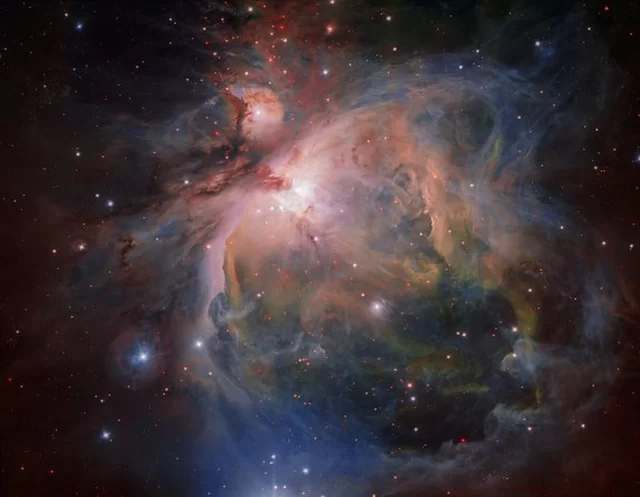 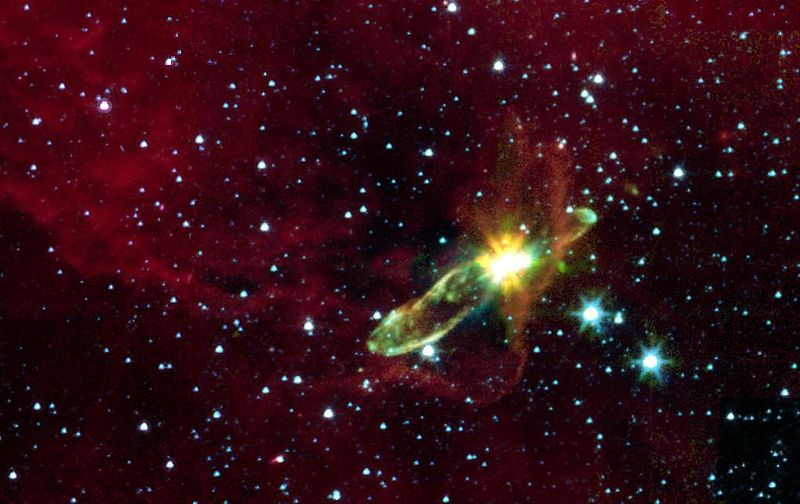 2-4: Stars
Life Span
Stars enter the Main Sequence once they are able to fuse hydrogen into helium
How long a star stays on the main sequence is determined by its mass
More mass = more fuel = longer life span
Less mass = less fuel = shorter life span
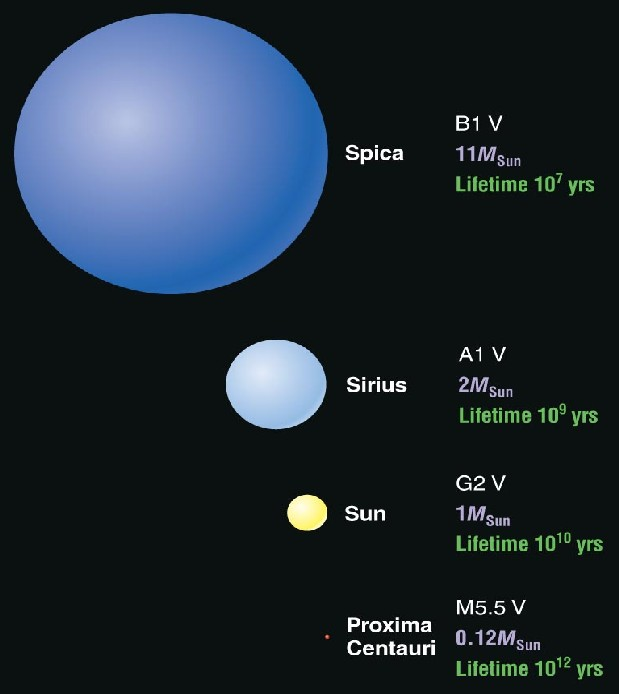 2-4: Stars
Life Span cnt’d
When a star’s hydrogen supply is nearly gone, the star leaves the main sequence and begins the next stage of its life cycle
Red Giant 
When the star runs out of fuel,  gravity makes the core shrink and heat up. The outer layers expand. 
The star will begin to fuse helium into carbon
The Red giant will collapse and expand again and again as the star tries to fuse carbon, and other elements
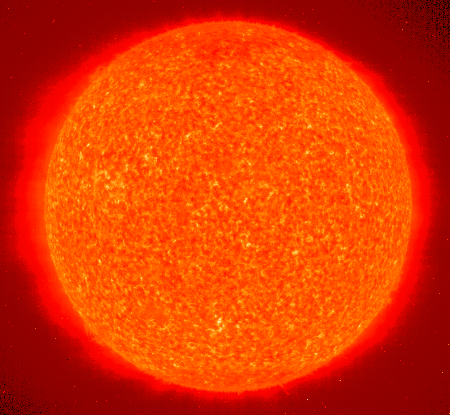 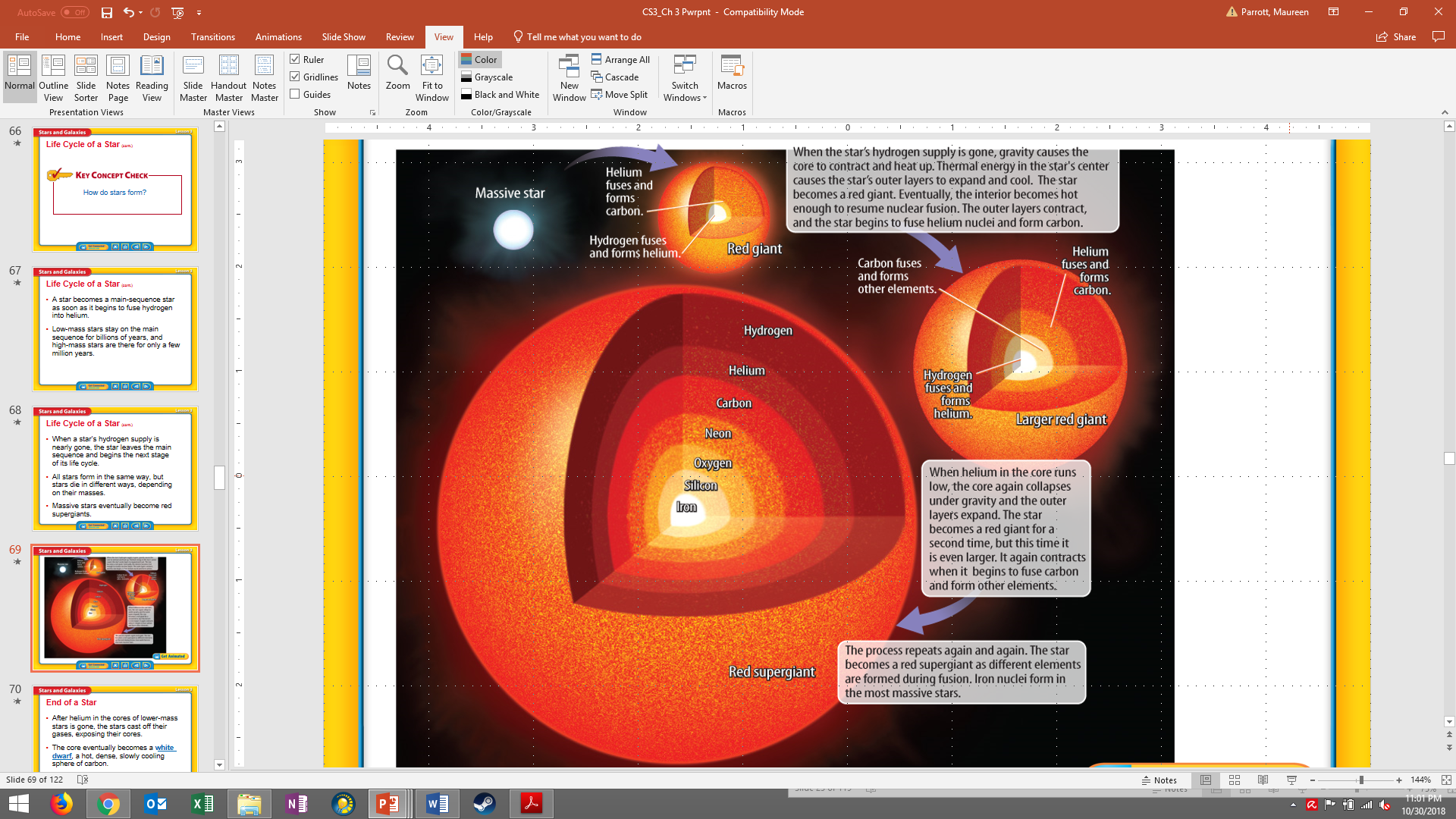 2-4: Stars
Life Cycle Cnt’d
Low & Medium Mass Stars
Planetary Nebulas
Outer layers of red giant expand even bigger
Layers drift into space forming a glowing cloud of gas
White Dwarfs
Once layers of planetary nebula drift away
Blue-white core of star is left to cool
White dwarfs are very dense 
After billions of years, the white dwarf will cool to a black dwarf
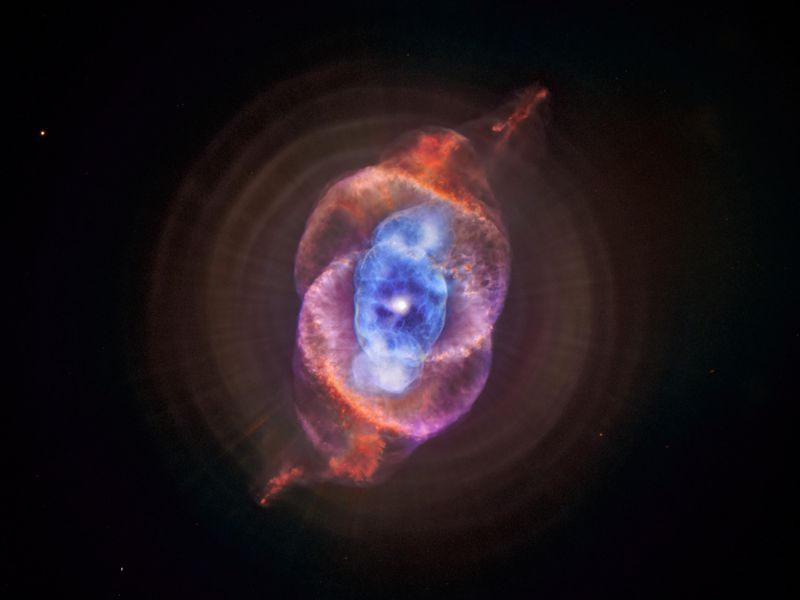 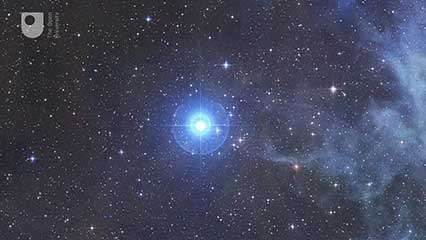 2-4: Stars
Life Cycle Cnt’d 
Massive and Super Massive Stars
Supernovas
During red giant stage, massive stars fuse heavier and heavier elements
After red giant stage, the star collapses under the force of gravity
This creates an large explosion that creates even heavier elements
This sends these elements out into the universe
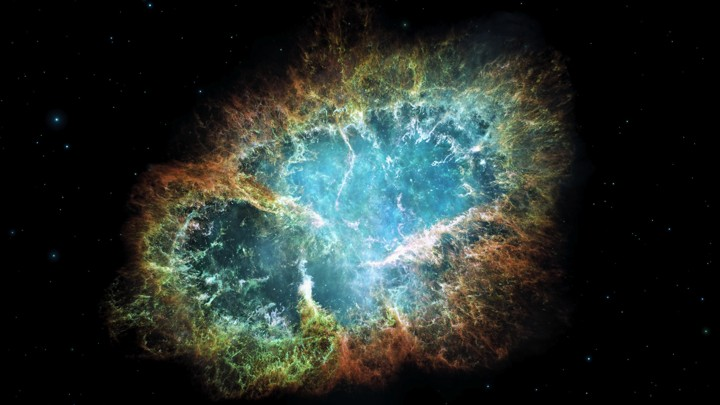 2-4: Stars
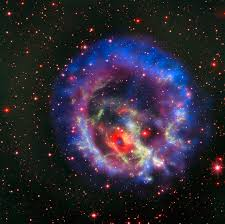 Life Cycle Cnt’d 
Neutron Stars
Some material from the exploding star is left
Smaller and denser than white dwarfs
Pulsars
A spinning neutron star
Emit radio wave pulses
Black Holes
Most massive stars
An object with gravity so strong that nothing, not even light, can escape
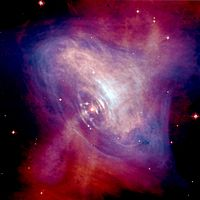 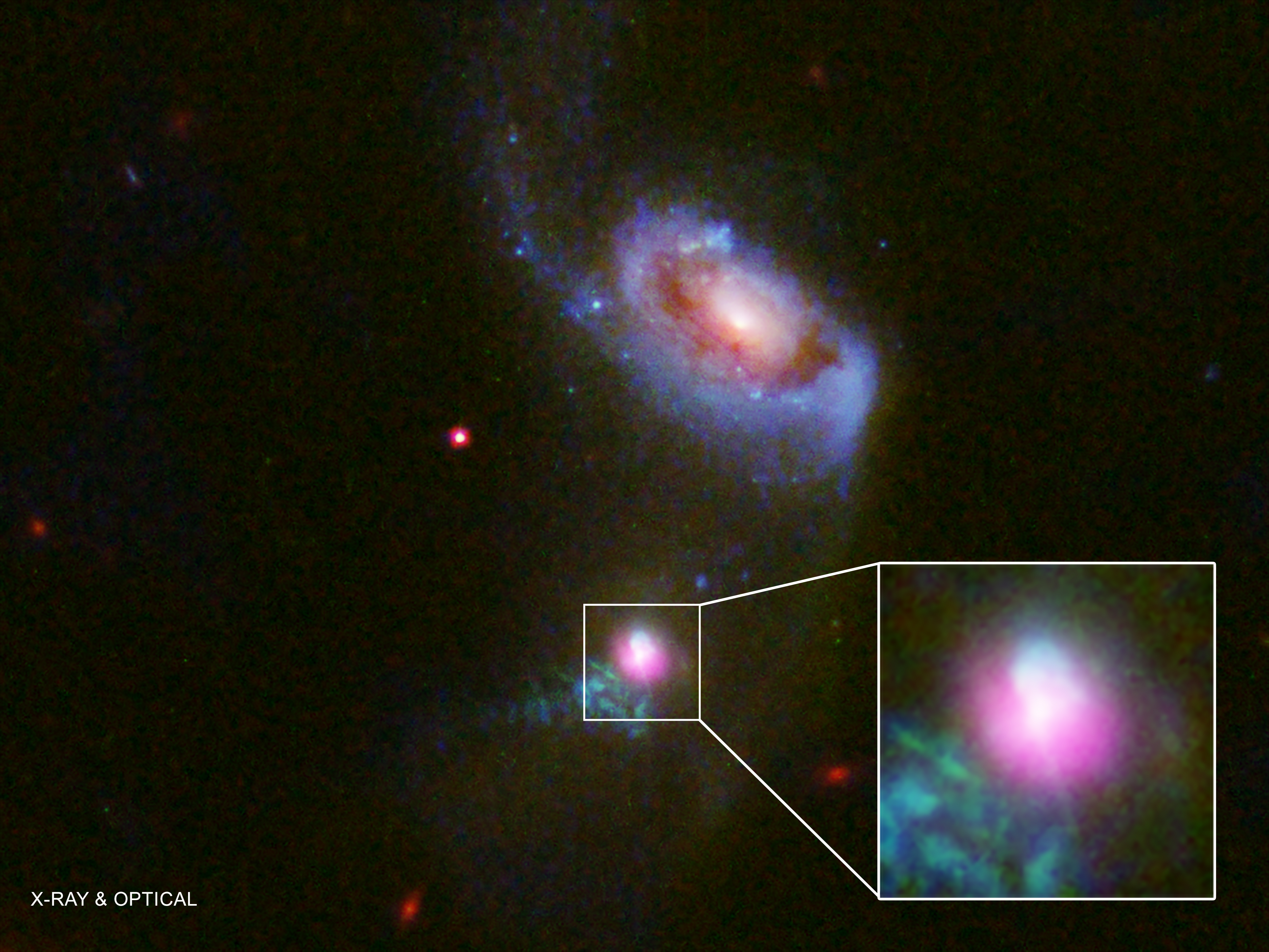 2-4: Stars
Star Properties
Astronomers classify stars according to their physical characteristics
Color and Temperature
Color indicates temperature
Red
Yellow
White
Blue
Size
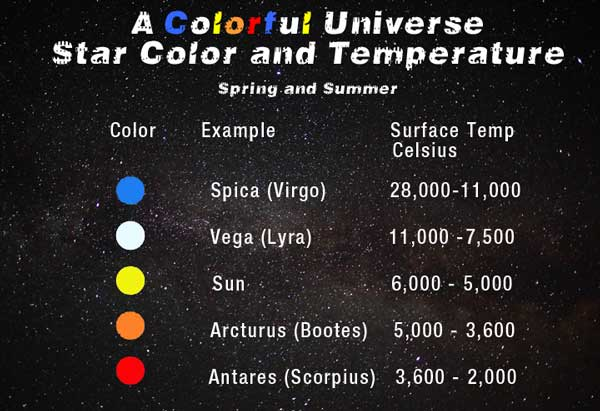 2-4: Stars
Star Properties
Chemical Composition
Astronomers use spectrographs to determine what stars are made of
Spectrograph breaks light into colors (a spectra)
The spectra pattern is unique to each element and tells what elements are present
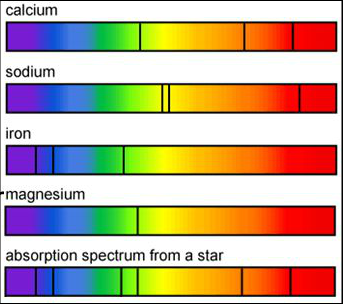 2-4: Stars
Star Properties
Brightness
Depends on a star’s temperature
Apparent Brightness
Brightness as seen from Earth
Absolute Brightness
Is based on temperature of star

Distance
How many light years to the star
Light year is the distance light travels in a year (9.46 trillion kilometers)
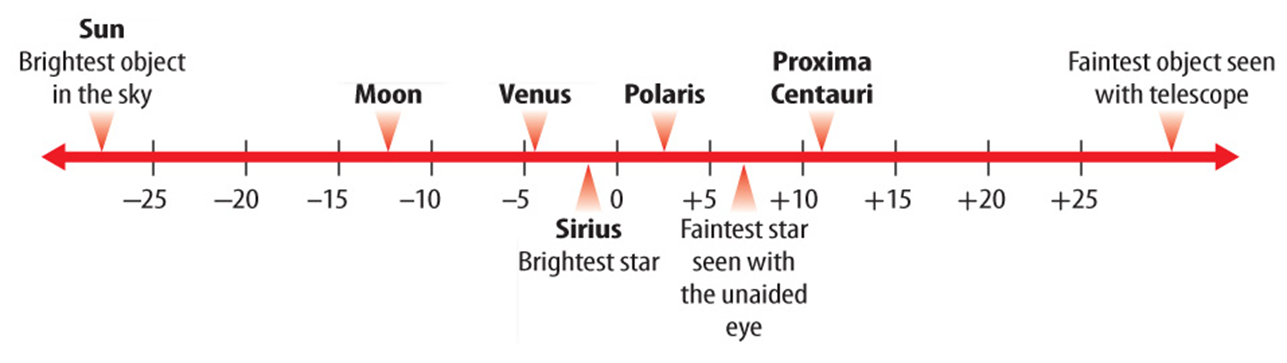 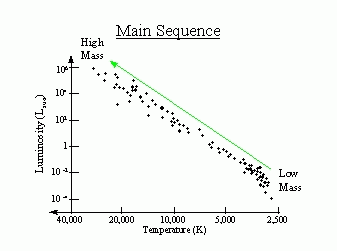 2-4: Stars
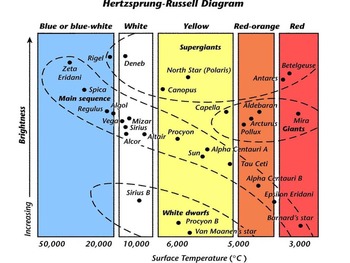 Classifying Stars
Hertzsprung-Russell diagram
Used to classify and see how stars change over time
2-5: Galaxies
From Stars to Galaxies
Parallax
Apparent motion of a star, as seen from opposite sides of Earth’s orbit
Used to measure distance to star
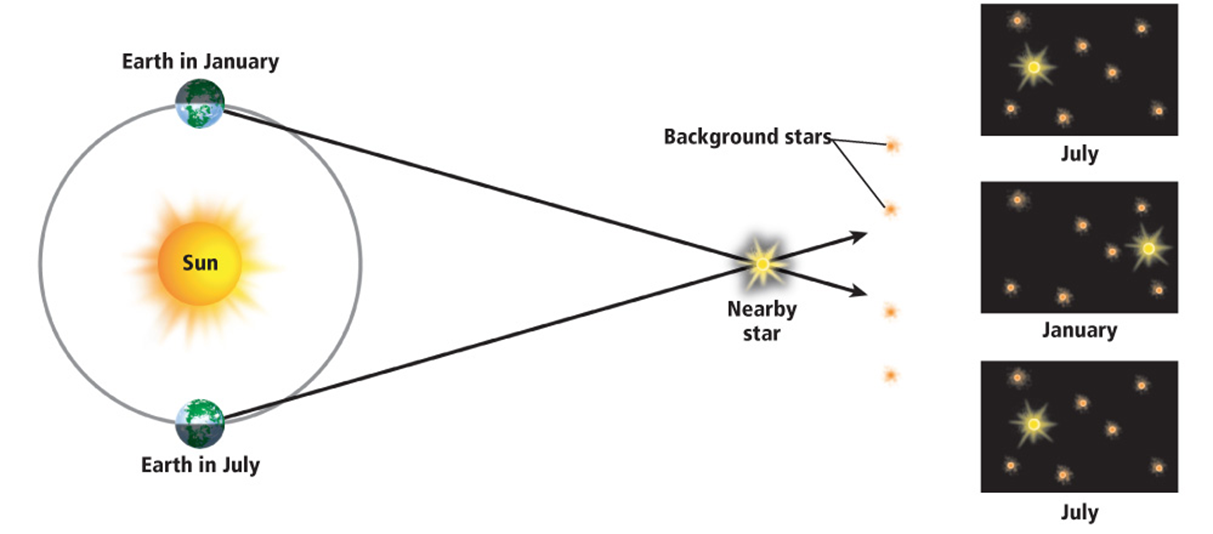 2-5: Galaxies
From Stars to Galaxies Cnt’d
Star Systems
Have 2 ore more stars grouped together
Can be binary, or multiple
Star Clusters
Larger groupings of stars
Formed from the same nebula
Galaxies
Group of stars, star systems, star clusters, dust and gas bound by gravity
Irregular, Spiral, Ellipitical
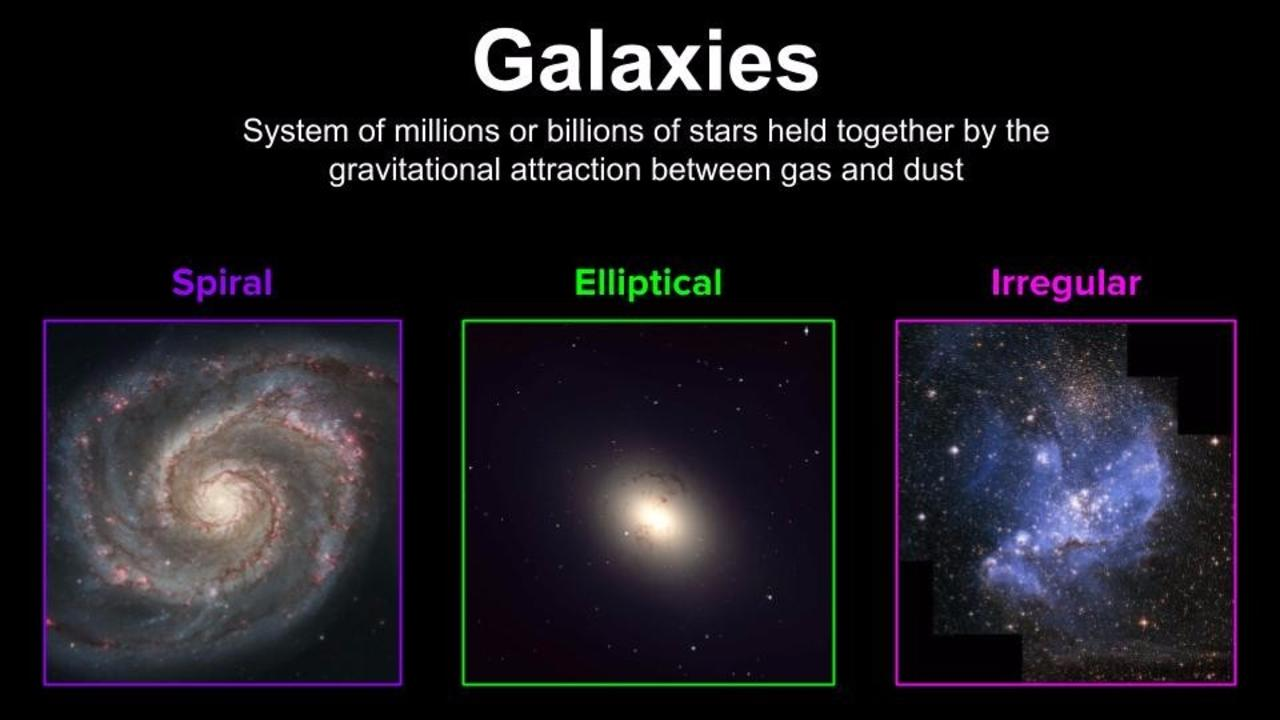 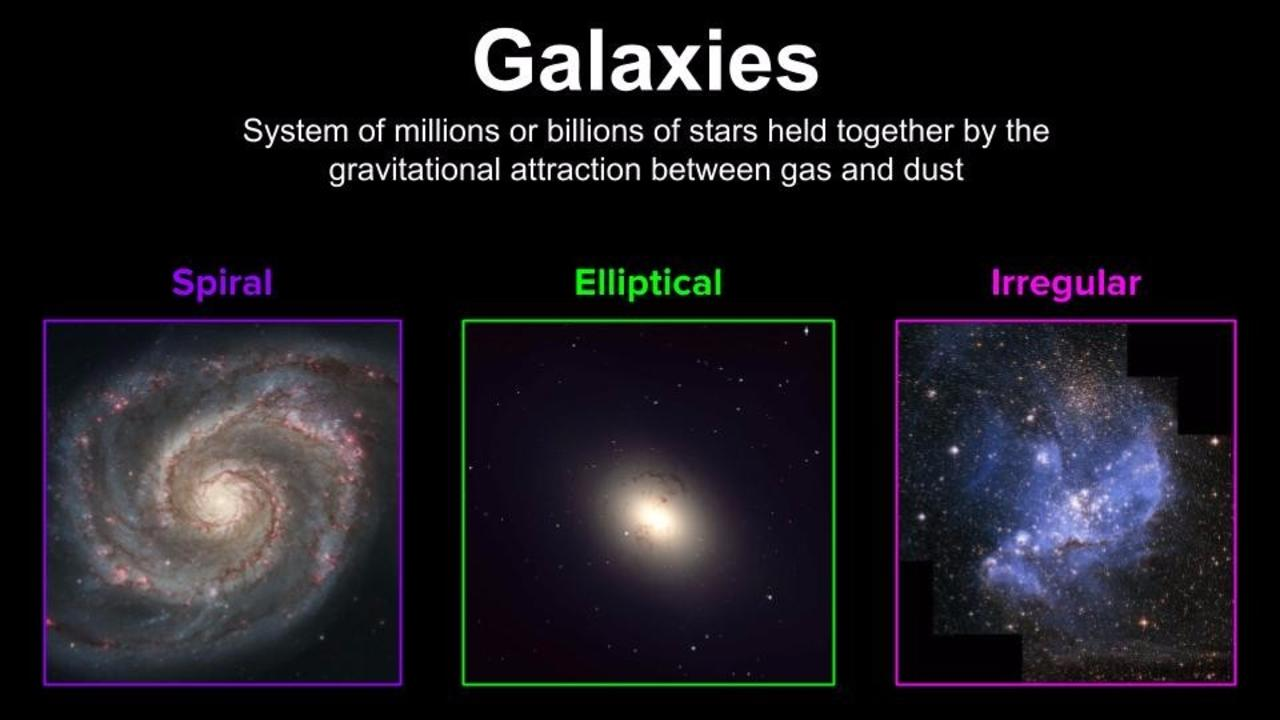 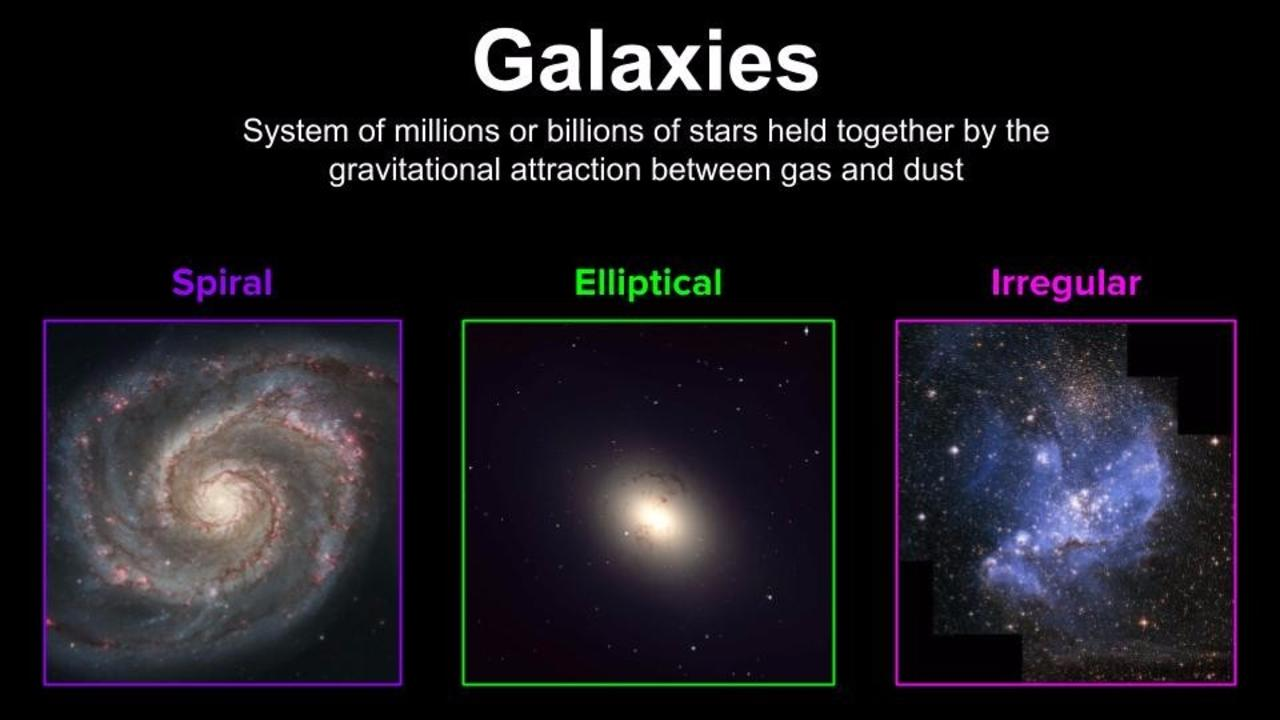 2-5: Galaxies
The Universe
all of space and everything in it
Light-years
Distances between stars are immense
Light-year = 9.46 trillion kilometers
Scientific Notation is used to represent very large numbers
Scale of the Universe
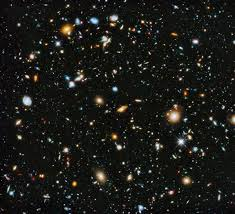 2-5: Galaxies
Understanding the Universe
The Big Bang
Universe formed in an instant, billions of years ago, in an enormous explosion
Supported through evidence of the expanding universe
The Future of the Universe
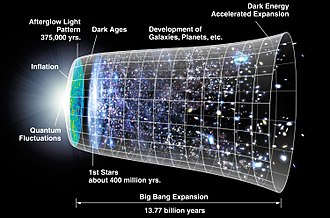